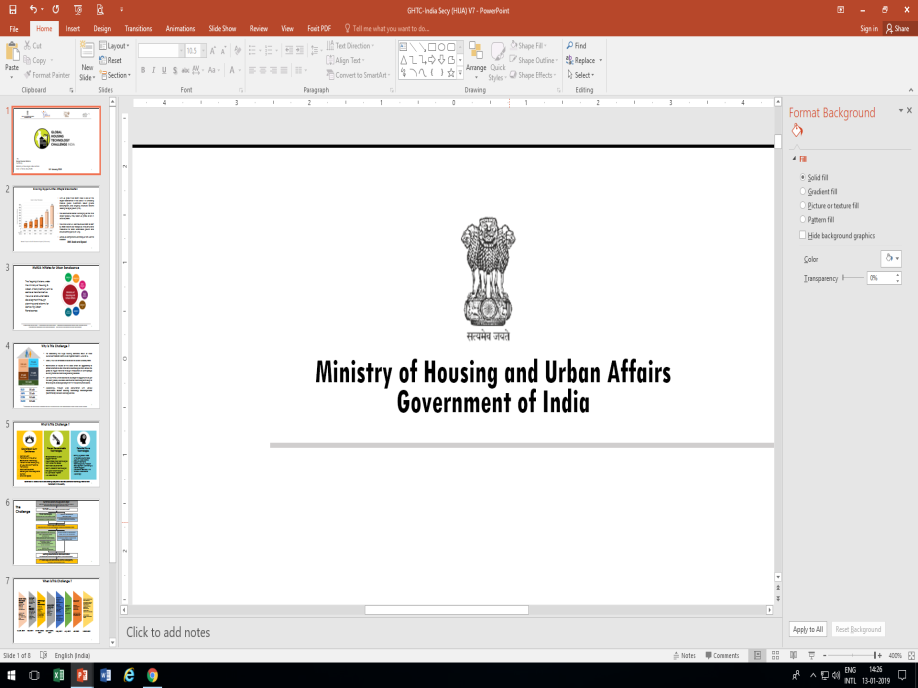 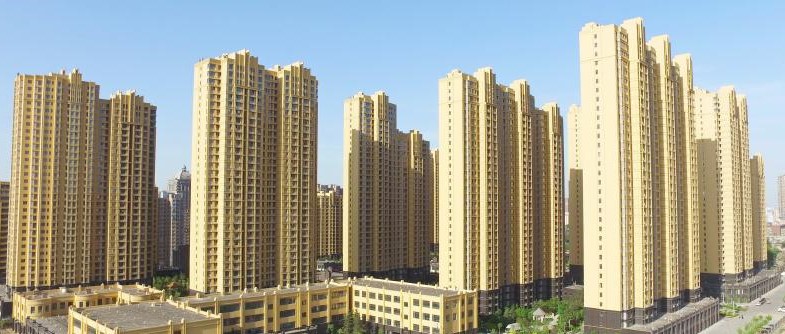 Housing Division

14th July 2021
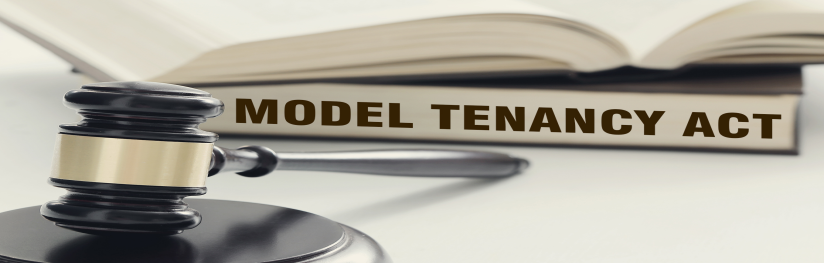 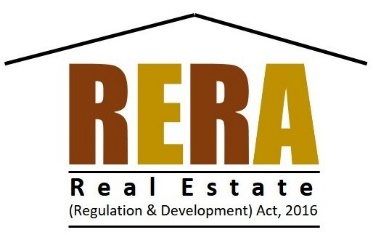 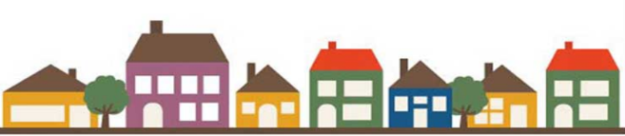 Rapid Urbanization…
India urbanizing rapidly:
2011-  31%  (37 Cr.)
2050- >50%  (81 Cr.)

Real Estate market:
2017:   US $ 120 billion 
2030: ~ US $1 trillion

Contribution to GDP
2019:   7% 
2025: ~ 13% 

Real Estate employment:

2013: > 4 Cr.
2020: ~ 5.5 Cr.
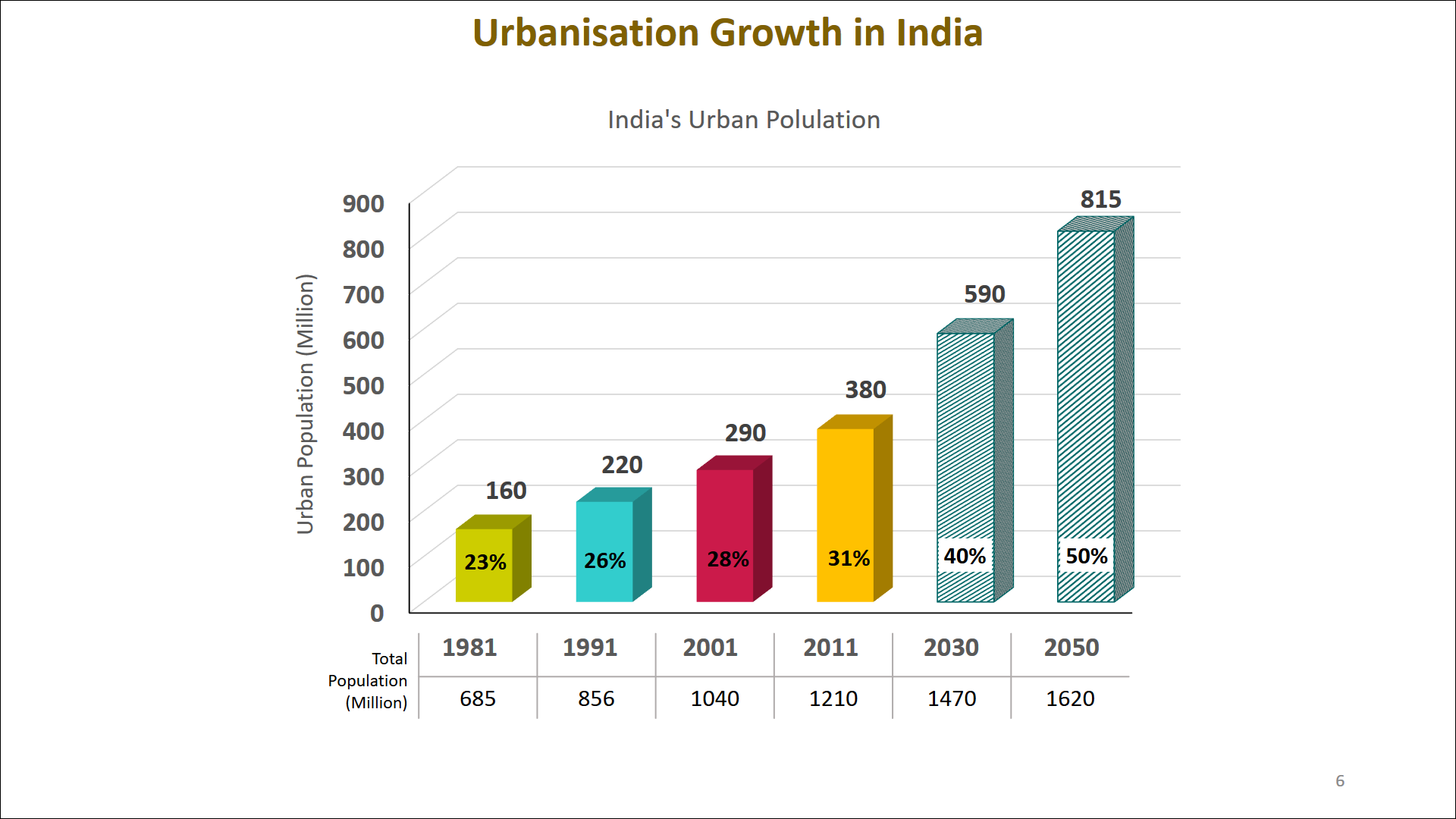 Source: UN report on World Urbanisation Prospects (2018)
3
[Speaker Notes: NOTES:

Urban Population Growth is as per UN report on World Urbanisation Prospects (2018)

Real Estate market size and contribution to GDP as per India Brand Equity Foundation (IBEF) report, March 2019:
US $ 120 Billion = 9.12 Lakh Cr (considering $ 1 US = 76 INR)
US $ 1 trillion	= 76 Lakh Cr

Employment in Real Estate sector as per India Economic Survey 2018

As per Periodic Labour Force Survey (2017-18) by National Statistical Office (NSO), there are 54.60 million construction sector workers in India.

Top 4 sectors in terms of FDI inflow are Service, Telecommunication, Computer Software & Hardware and Trading]
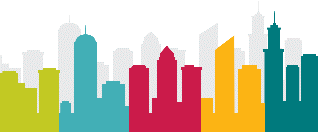 Real Estate (Regulation and Development) Act, 2016 [RERA]
A transformative legislation- enacted in 2016- marked the beginning of a new era in Real Estate Sector

Seeks to regularize & promote Real Estate Sector and protect interest of homebuyers in transparent & accountable manner

Ensures fair transactions, timely delivery & quality construction through speedy adjudication of disputes
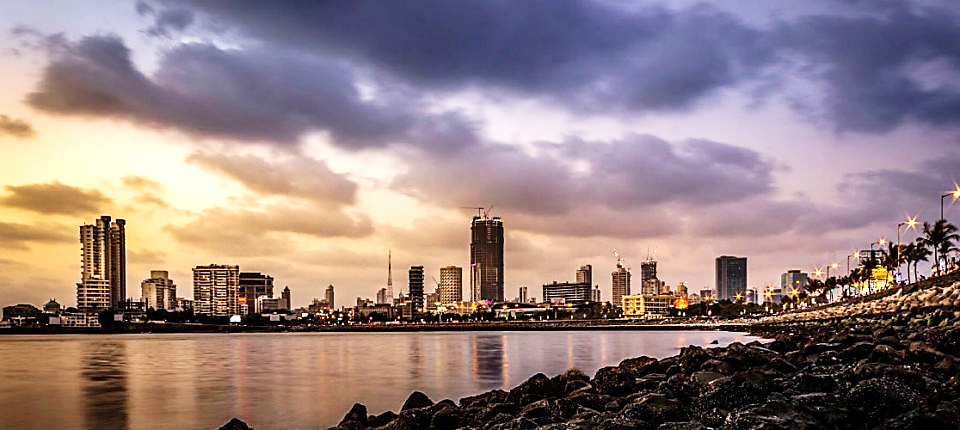 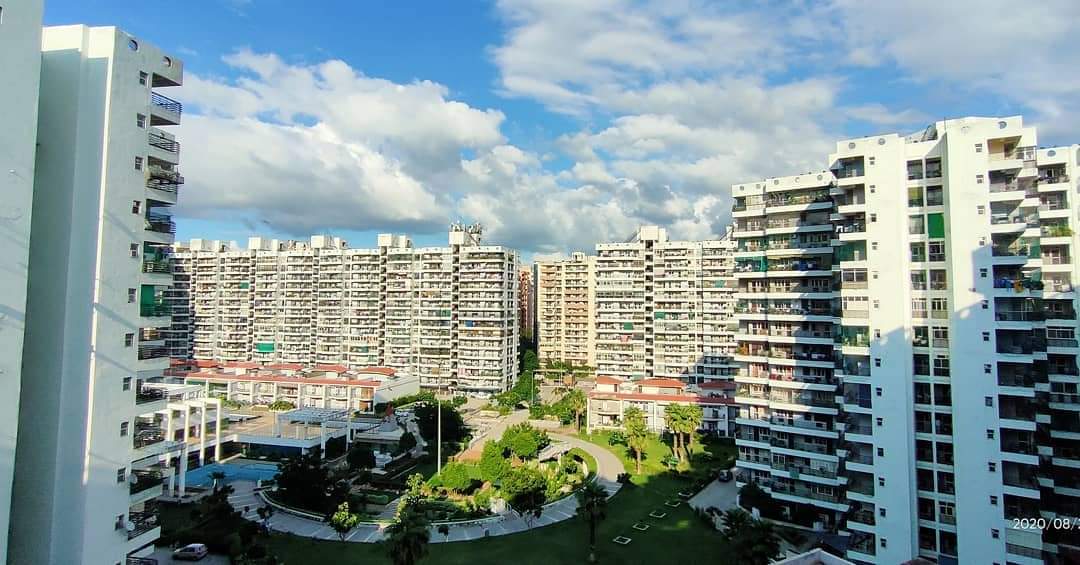 4
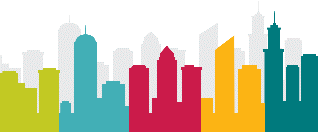 RERA: Implementation Progress
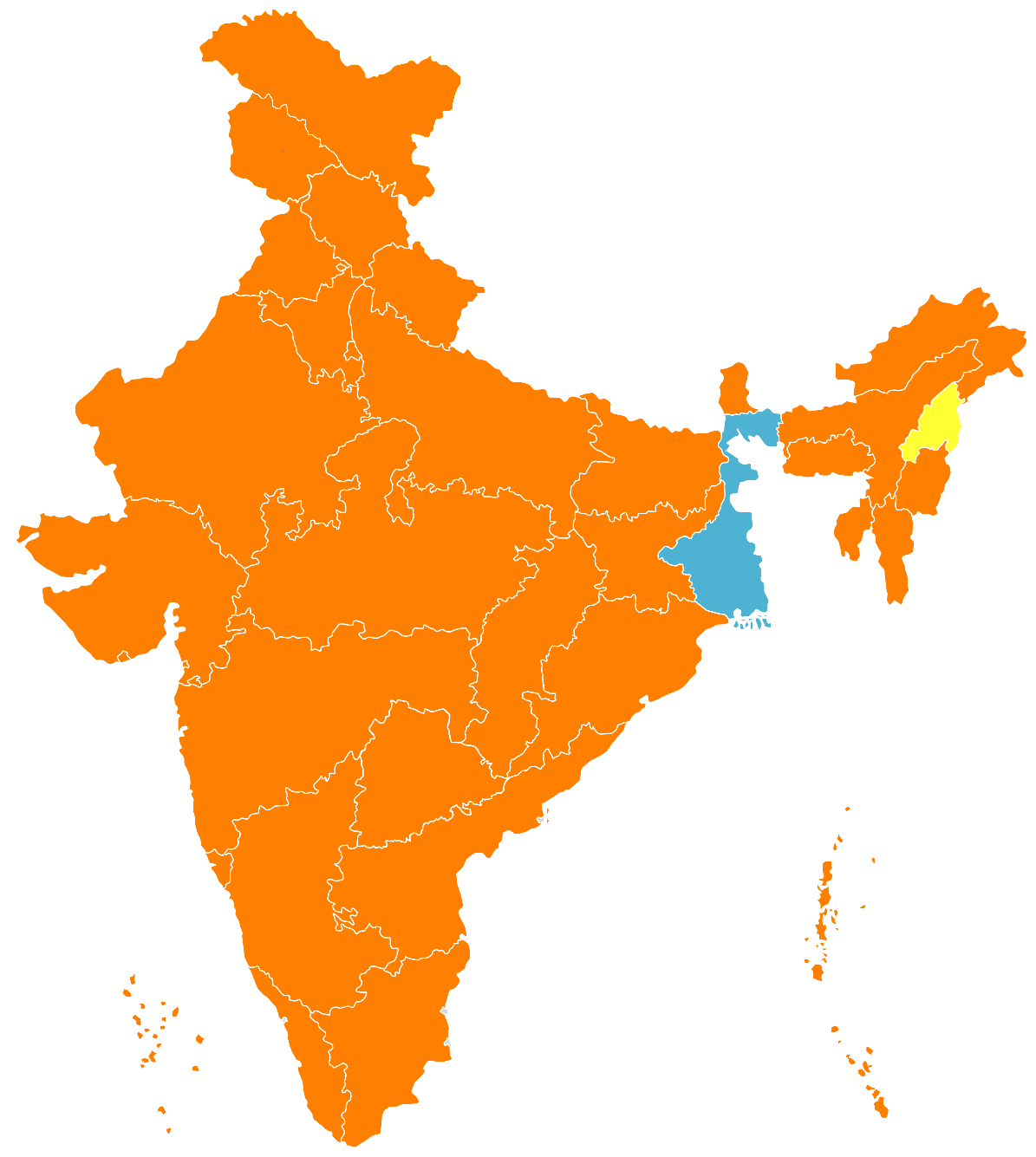 Rules notified under RERA
Ladakh
Rules Notification- under progress
Jammu & Kashmir
WBHIRA struck down & RERA to be implemented
Himachal Pradesh
Chandigarh
Punjab
Uttarakhand
Haryana
Arunachal Pradesh
Projects Registered
67,313
Rules Notification
34 States/UTs
NCT of Delhi
Sikkim
Uttar Pradesh
Assam
Nagaland
Rajasthan
Meghalaya
Bihar
Manipur
Tripura
Jharkhand
Mizoram
West Bengal
Gujarat
Madhya Pradesh
Regulatory Authorities constituted 
30 States/ UTs
Agents Registered
51,895
Chhattisgarh
Odisha
Dadra & Nagar Haveli and Daman Diu
Maharashtra
Telangana
5
Appellate Tribunals formed 
28 States/ UTs
Cases Disposed
70,001
Goa
Andhra Pradesh
Karnataka
Andaman & Nicobar Islands
Tamil Nadu
Kerala
Puducherry
Lakshadweep
Tenancy Laws- State Subject

Archaic Tenancy Laws- Paradoxical situation- need for reforms


IMF estimates India’s residential rental market ~ $20 billion (~ ₹ 1.50 lakh crore)

MTA prepared by MoHUA in consultation with States/UTs

Approved by Union Cabinet- 2nd June 2021 

Circulated to States/ UTs for adoption

Envisages to balance interests & rights of tenant  and landlord in accountable & transparent manner 

Aims to create vibrant & sustainable rental housing market and facilitate to unlock vacant houses for rental purpose
Model Tenancy Act
MTA: Key Features
Seeks to cover urban and as well as rural areas
Applicable prospectively & will not affect existing tenancies
Mandates for written agreement for all new tenancies & intimation to Rent Authority
Rent and duration of tenancy to be fixed by mutual consent between owner and tenant through a written agreement
3 Tier adjudicatory mechanism- Rent Authority, Rent Court & Rent Tribunal
Digital platform to be set up for submitting tenancy agreement & other documents
Subletting only with prior consent of landlord 
No monetary ceiling- enables parties to negotiate & execute agreement on mutually agreed terms
7
MTA: Key Features
Security deposit equal to a maximum of 2 month’s rent in case of residential premises and maximum of 6 month’s rent in case of non-residential premises 
Roles & responsibilities of landlord & tenant clearly defined- dispute reduction
Landlord / Property Manager not to withhold Essential Supplies/ Services 
No eviction of tenant during currency of tenancy period except in accordance with provisions of the Act
Tenant to pay enhanced rent in case of non-vacancy post termination of tenancy: double the monthly rent for first 2 months and 4 times thereafter
No structural change in premises by tenant without written consent of landlord
Time bound & robust grievance redressal mechanism comprising of Rent Authority, Rent Court & Rent Tribunal
Jurisdiction of civil courts barred
8
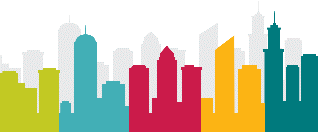 MTA: Implementation Progress
Already implemented- Andhra Pradesh, Tamil Nadu & Uttar Pradesh

Draft Rules being prepared – will be circulated soon

Standardized Digital Platform being developed for compliance & effective implementation – will be shared soon
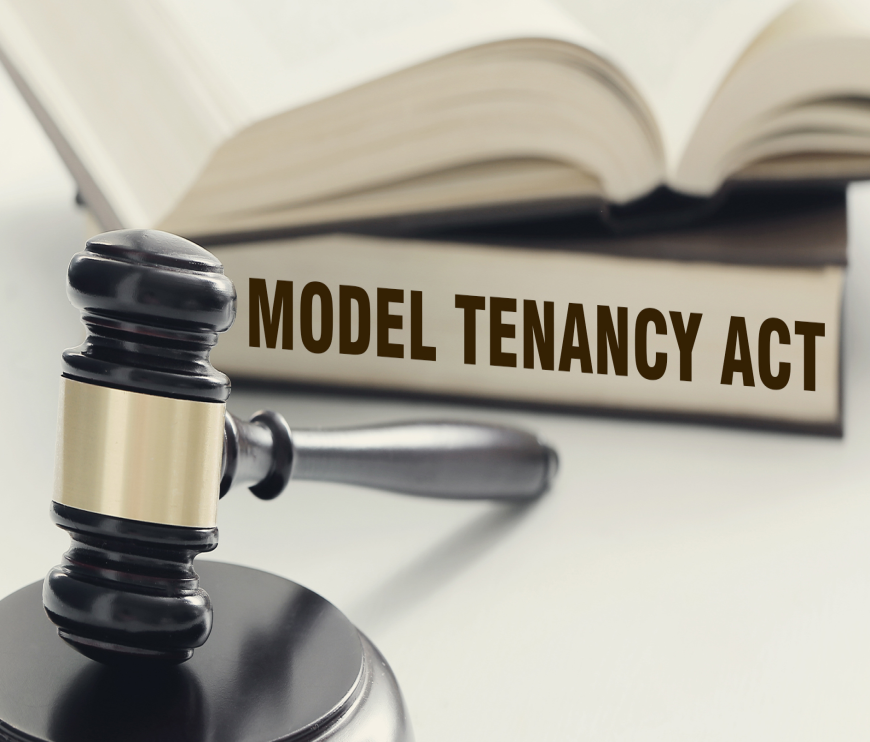 9
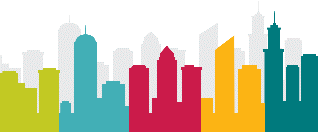 Key Initiatives for Real Estate sector
10
[Speaker Notes: SWAMIH:
To give relief to homebuyers of stalled projects, a Special Window for Affordable and Mid-Income Housing Fund (SWAMIH) Investment Fund has been established to provide last mile funding for projects that are net-worth positive and registered under RERA, including those projects that have been declared as Non-Performing Assets (NPAs) or are pending proceedings before the National Company Law Tribunal (NCLT) under IBC. 

SBICAP Ventures Limited shall be engaged to be the Investment Manager. 


As per update received from DEA: 

As per industry estimates, in the stalled category, there are about 1509 housing projects comprising of approximately 4.58 lakh housing units. 

185 deals aggregating to > ₹ 17,121 Cr approved
benefiting ~ 1,09,478 homebuyers
unlock projects worth ~ ₹ 51,115 Cr]
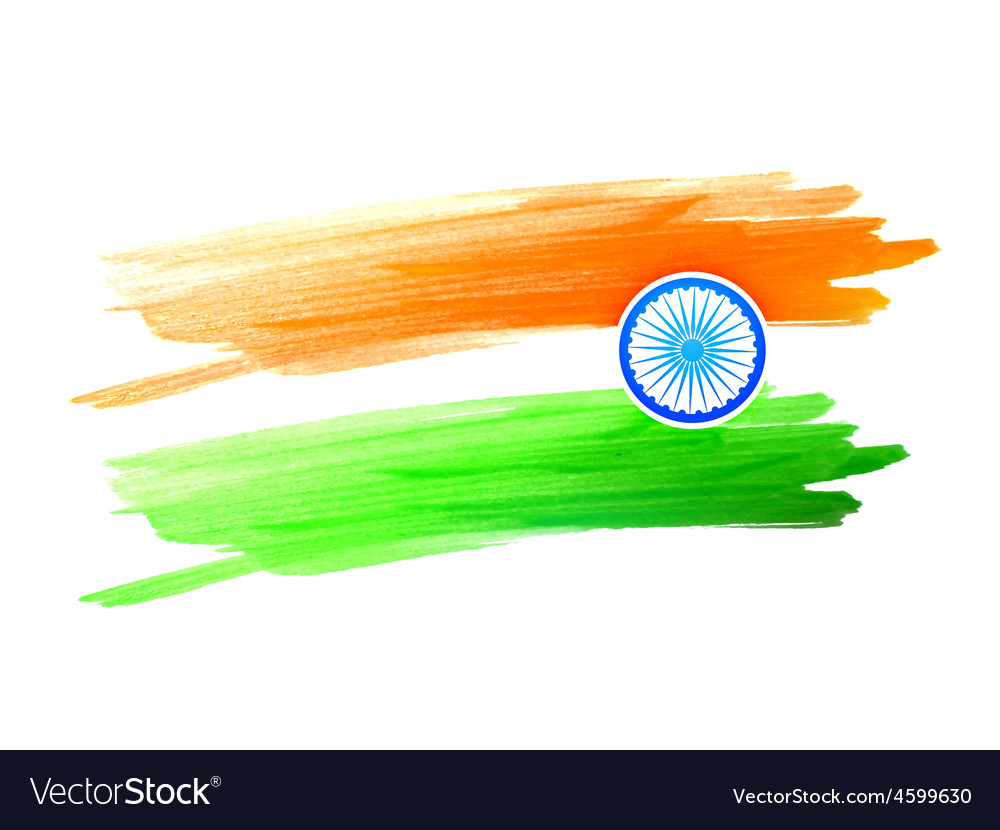 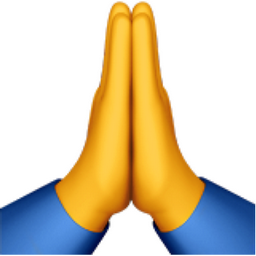 Thanks